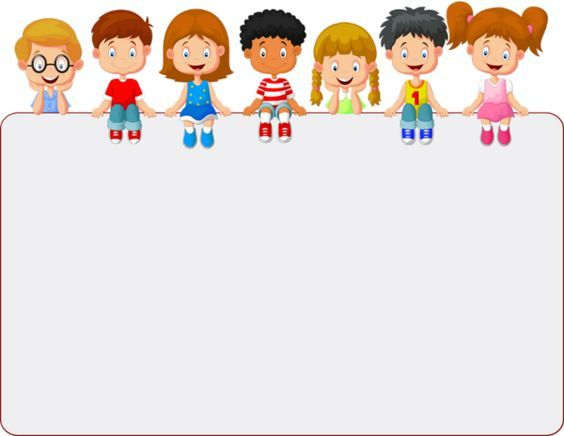 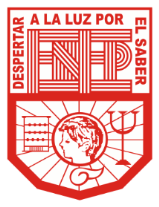 Escuela Normal de Educación Preescolar

Encuadre 


Licenciatura en Educación Preescolar

Primer semestre

 Curso: Desarrollo y aprendizaje 
 
Mtros. 
Eva Fabiola Ruiz Pradis , Gerardo Garza Alcalá 

                                               Saltillo, Coahuila .               Agosto 2021
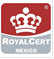 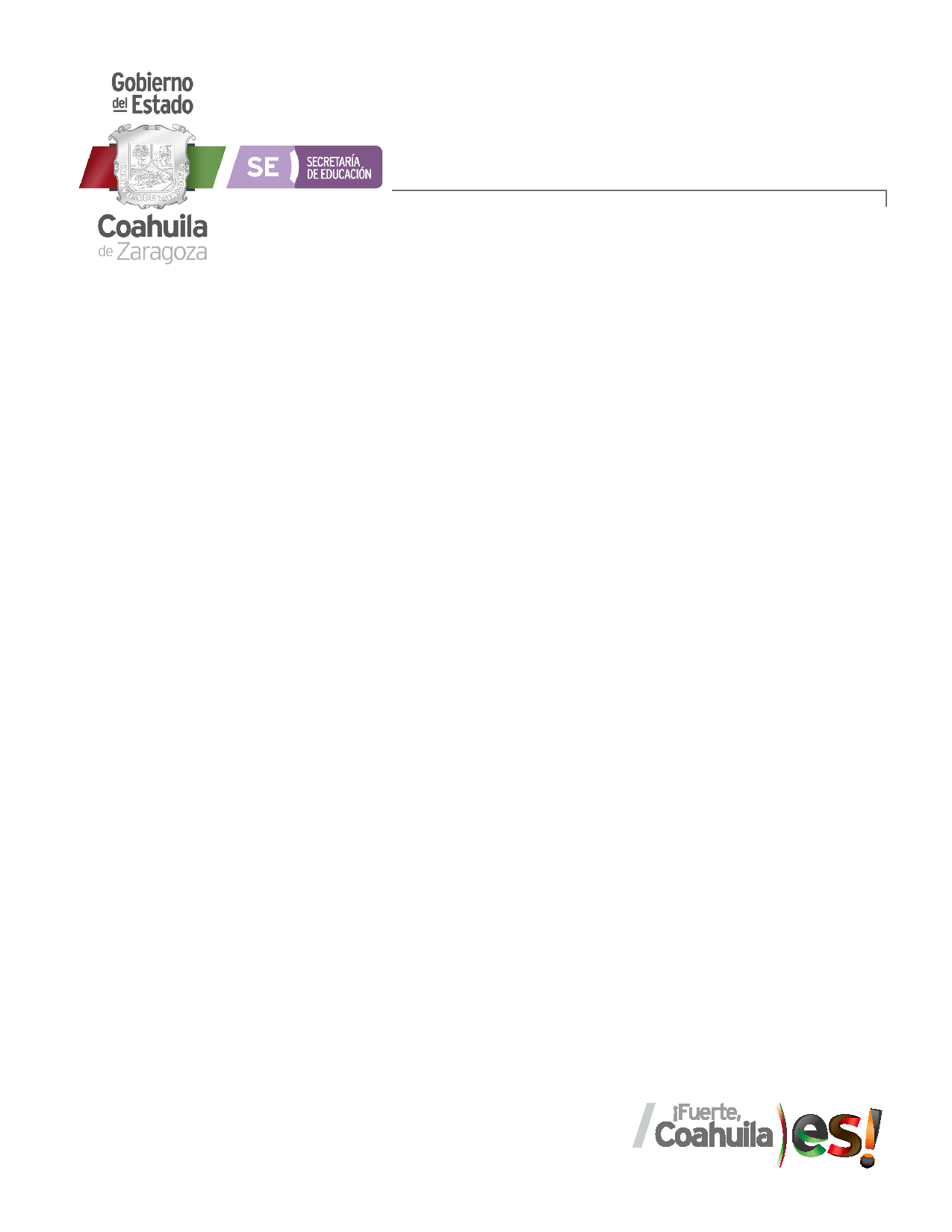 V 20 -21
CGENAD-F-SAA-43
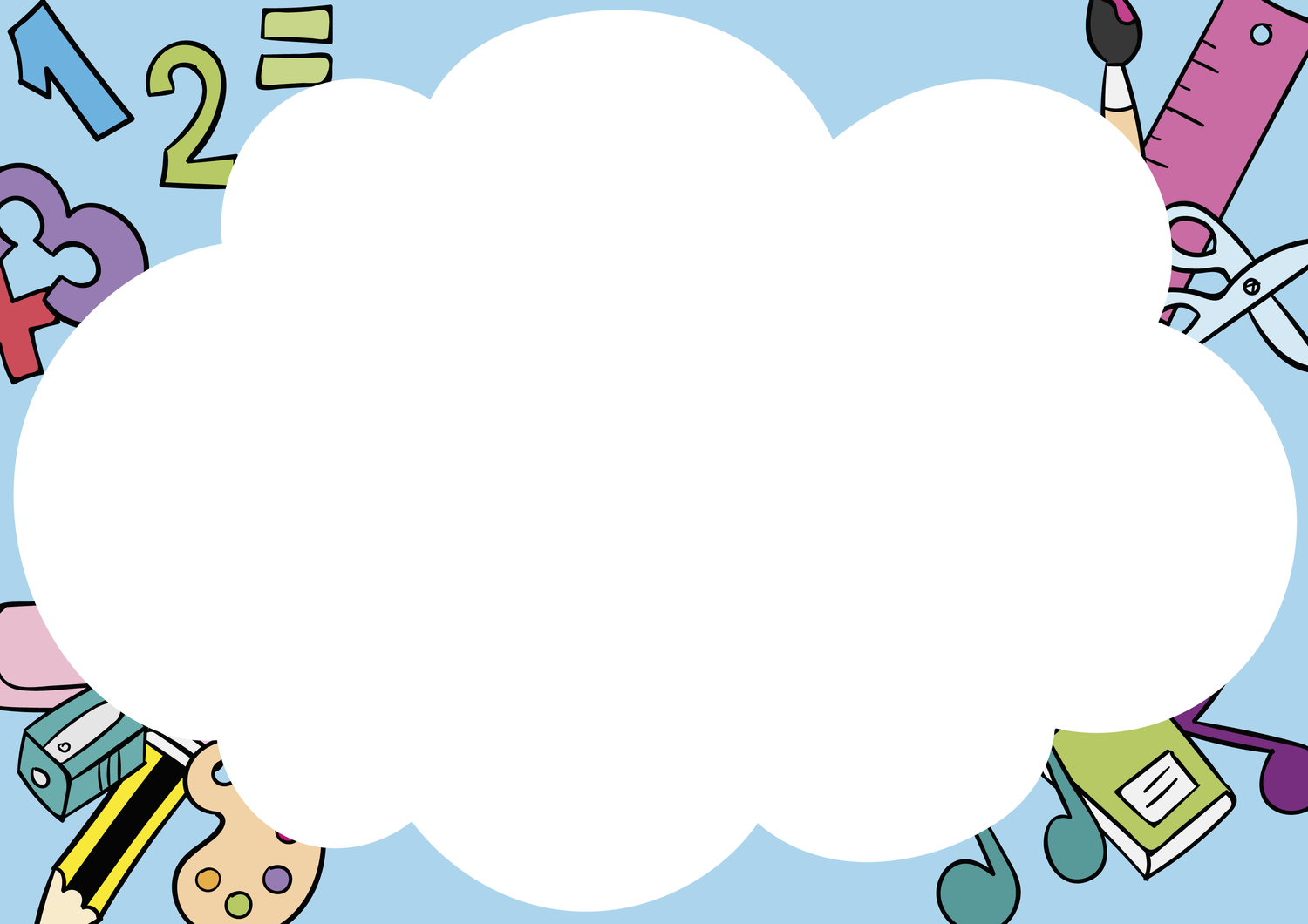 Propósito: Construya marcos de referencia  explicativos y comprensivos a partir de la revisión teórica  y análisis de los distintos paradigmas, particularmente de los cognitivos y socioconstructivistas y, con base en el referente empírico derivado de la indagación  acerca de las concepciones y teorías implícitas que poseemos los docentes.
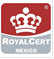 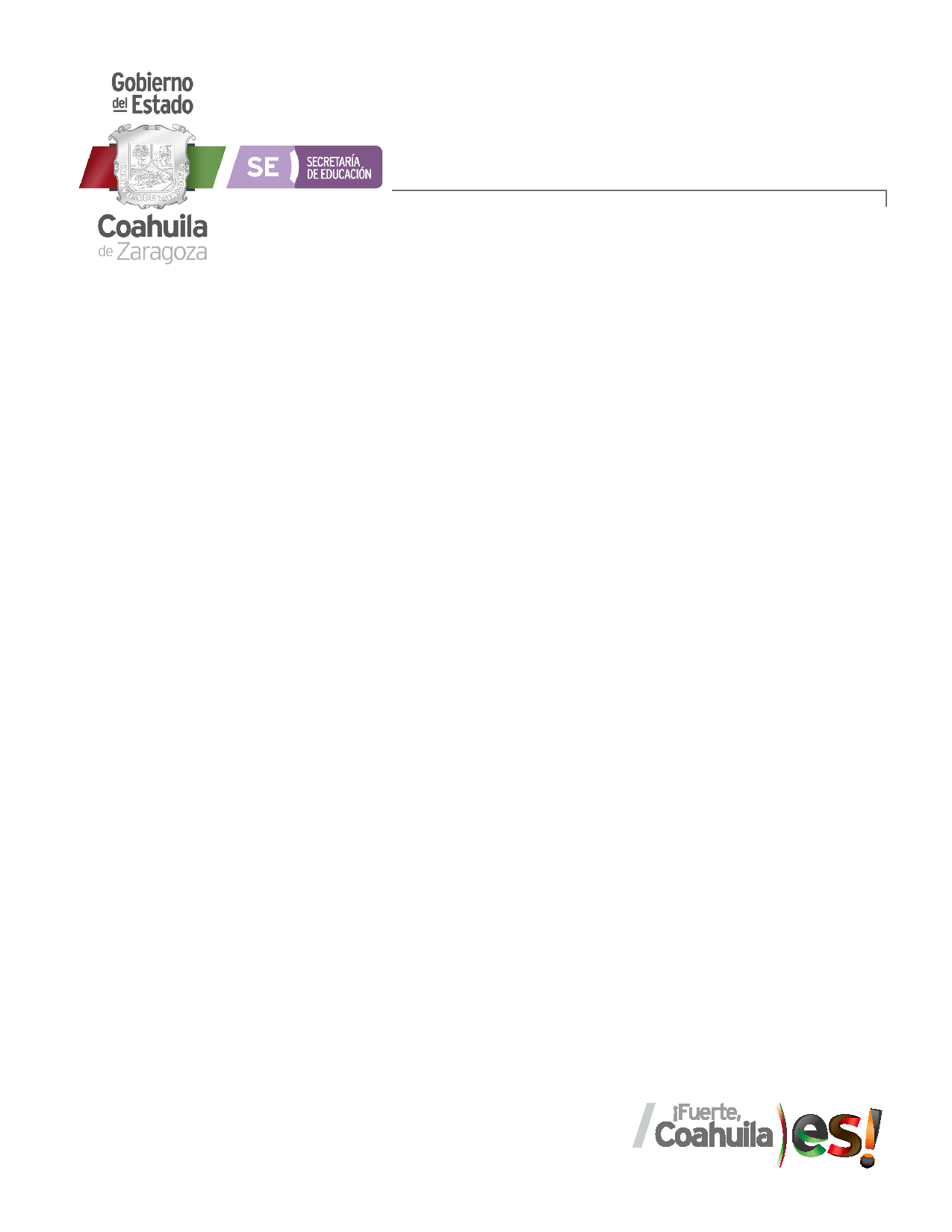 V 20 -21
CGENAD-F-SAA-43
Competencias del Curso
              Unidades de competencia 

• U.C  1.1   Plantea las necesidades formativas de los alumnos de acuerdo con sus procesos de  
                   desarrollo y  de aprendizaje, con base en los nuevos enfoques pedagógicos . 

• U.C   1.2   Establece relaciones entre los principios, conceptos disciplinarios y contenidos del    
                    plan y programas de estudio en función de logro de aprendizaje de sus alumnos, 
                    asegurando la coherencia y continuidad entre los distintos grados y niveles 
                    educativos .

 • U.C   5.3   Utiliza los recursos metodológicos y técnicos de la investigación para explicar, 
                     comprender situaciones educativas y mejorar su docencia.
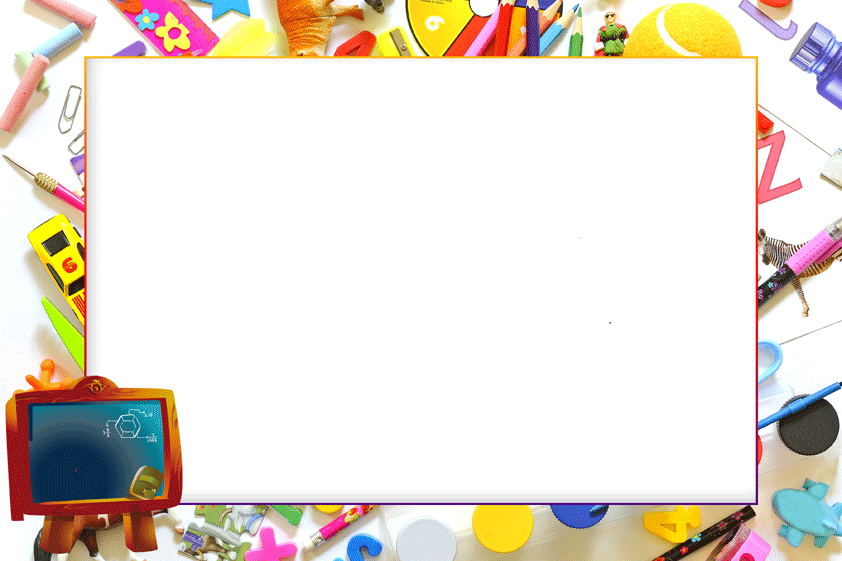 V 20 -21
CGENAD-F-SAA-43
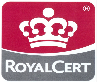 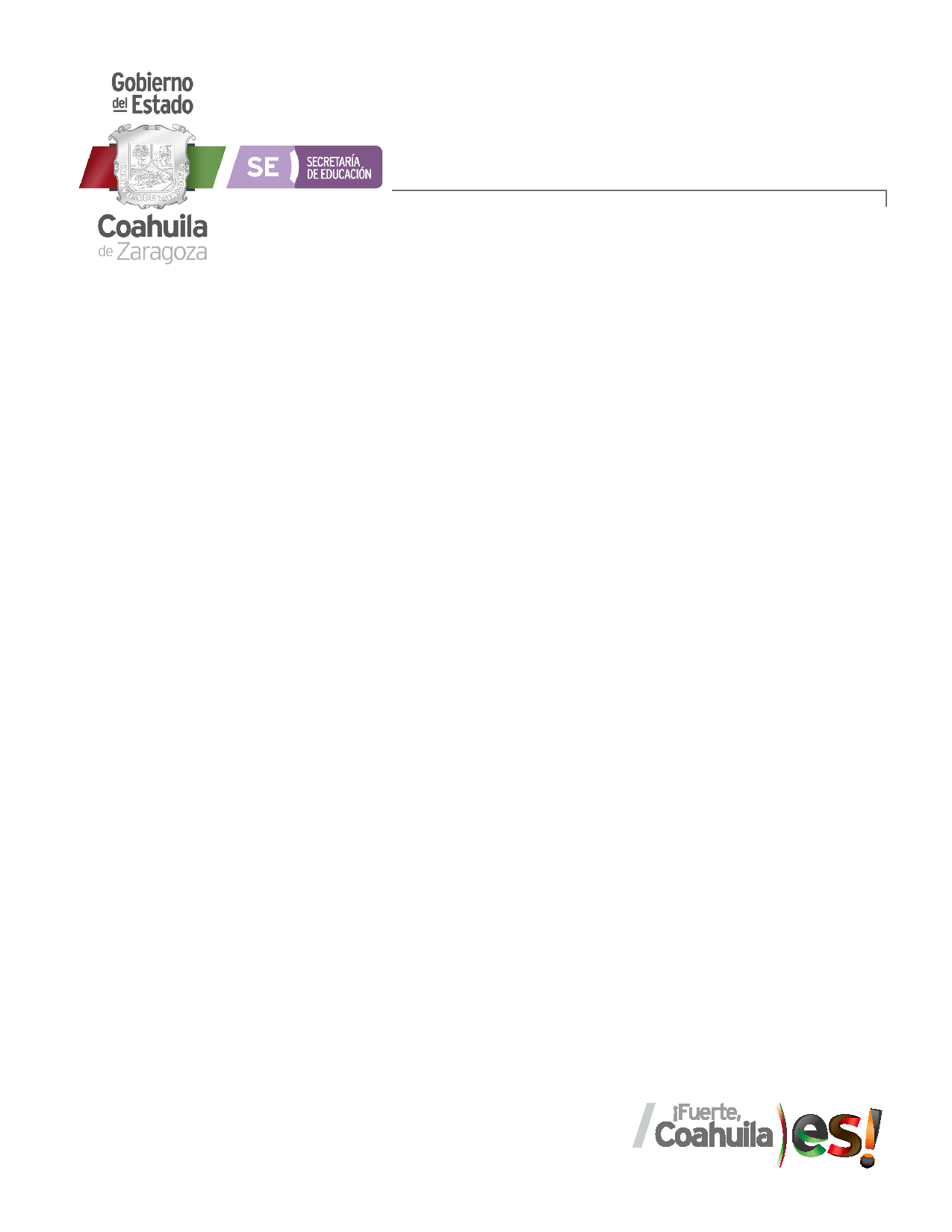 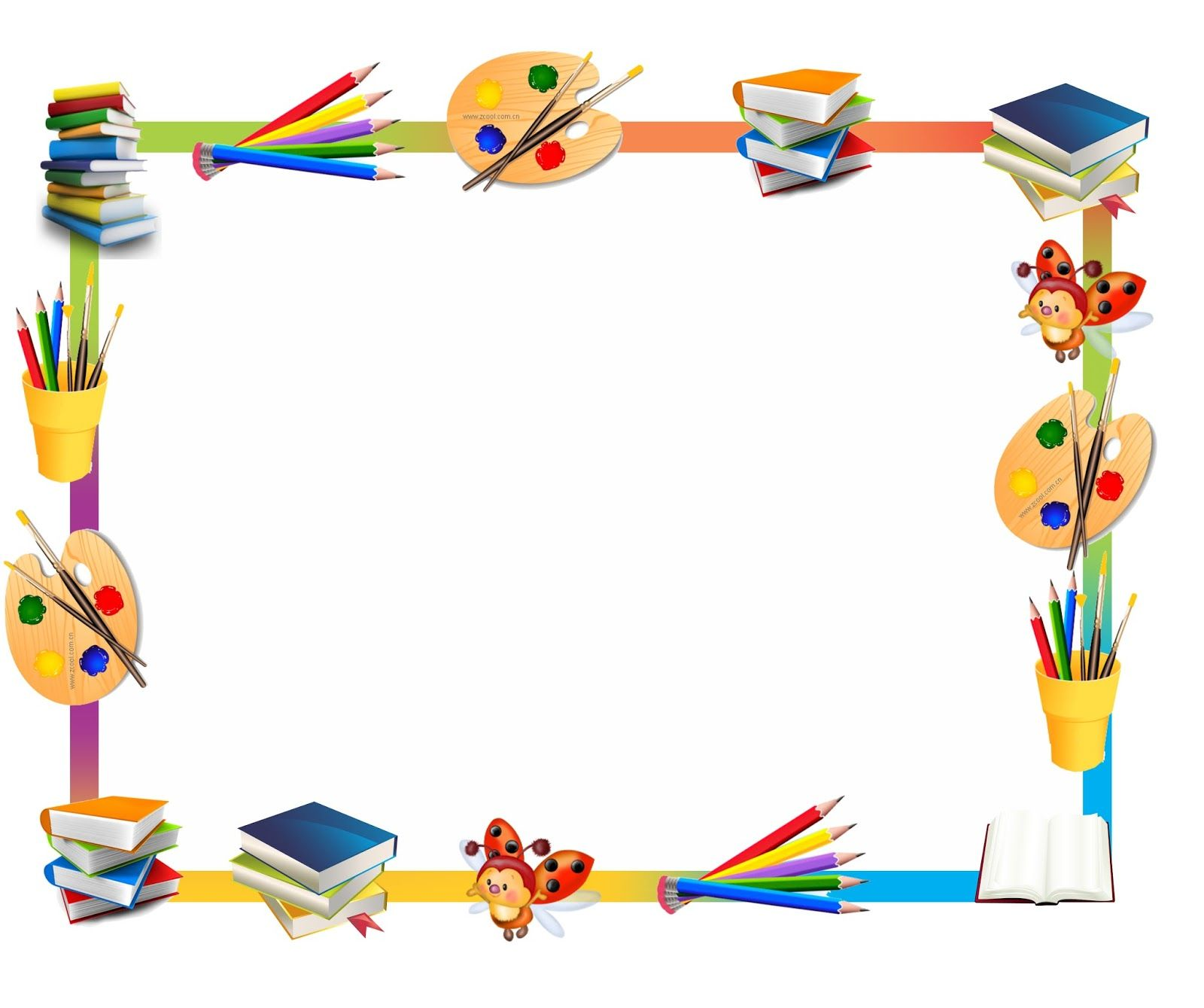 Descripción del curso:

Este curso de desarrollo y aprendizaje se centra en la discusión de como aprendemos, a partir de qué y con relación a quién, las distintas teorías y enfoques desprendieron planteamientos que sirvieron  como base para organizar  los sistemas escolares.  Así como al conjunto de contenidos expresados en el currículum. La forma de concebir el aprendizaje , particularmente asociado a la educación escolar, impulsan una serie de ideas y representaciones que se han venido grabando en  nuestras estructuras de pensamiento
V 20 -21
CGENAD-F-SAA-43
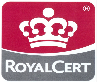 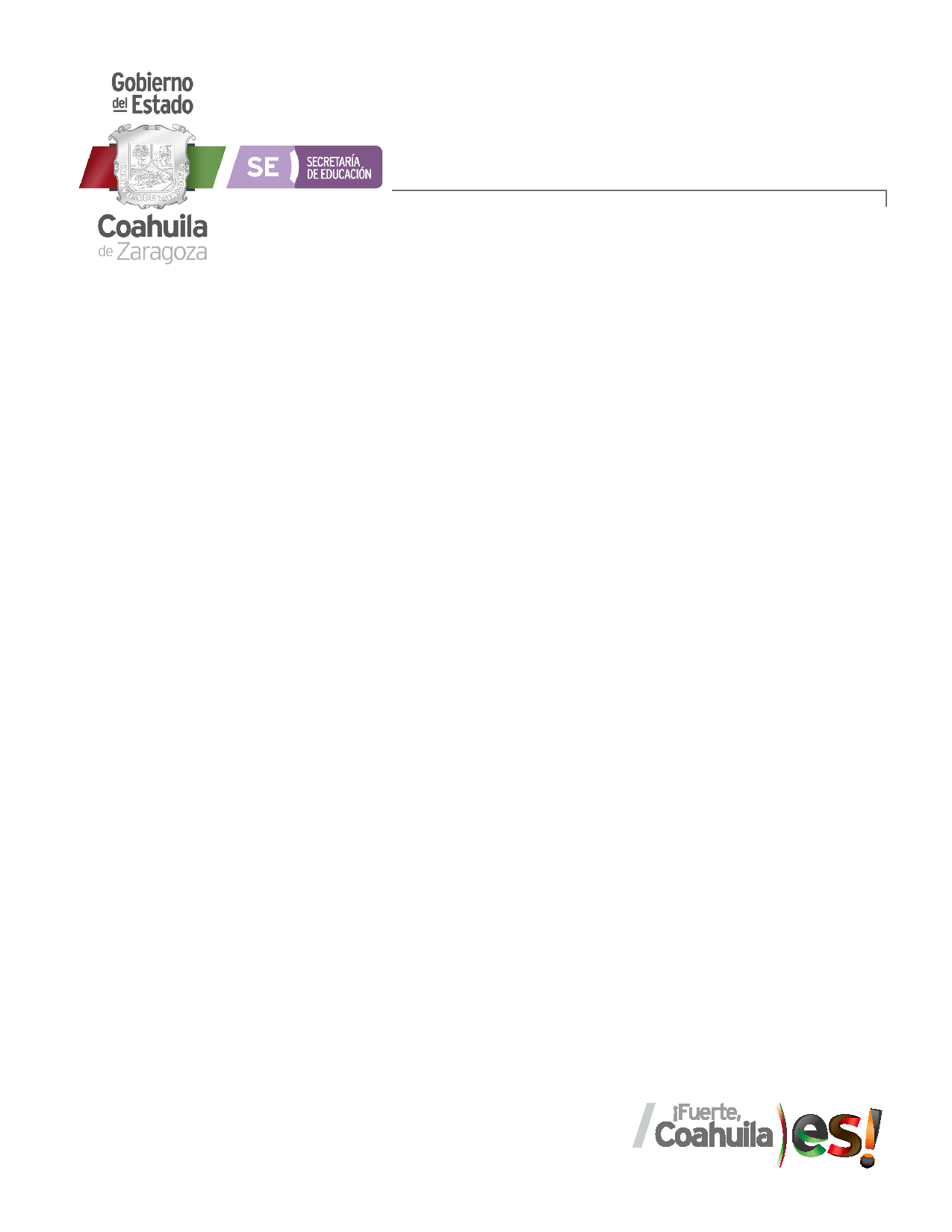 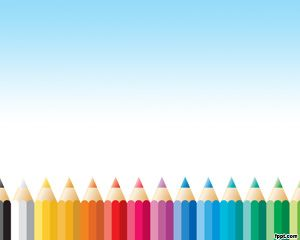 Unidades de aprendizaje


Unidad de aprendizaje I 
El desarrollo humano, aprendizaje y procesos educativos.



Unidad de aprendizaje II 
Modelos y teorías del desarrollo y aprendizaje.


Unidad de aprendizaje III 
La escuela y la educación de nuestros niños.
V 20 -21
CGENAD-F-SAA-43
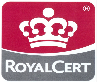 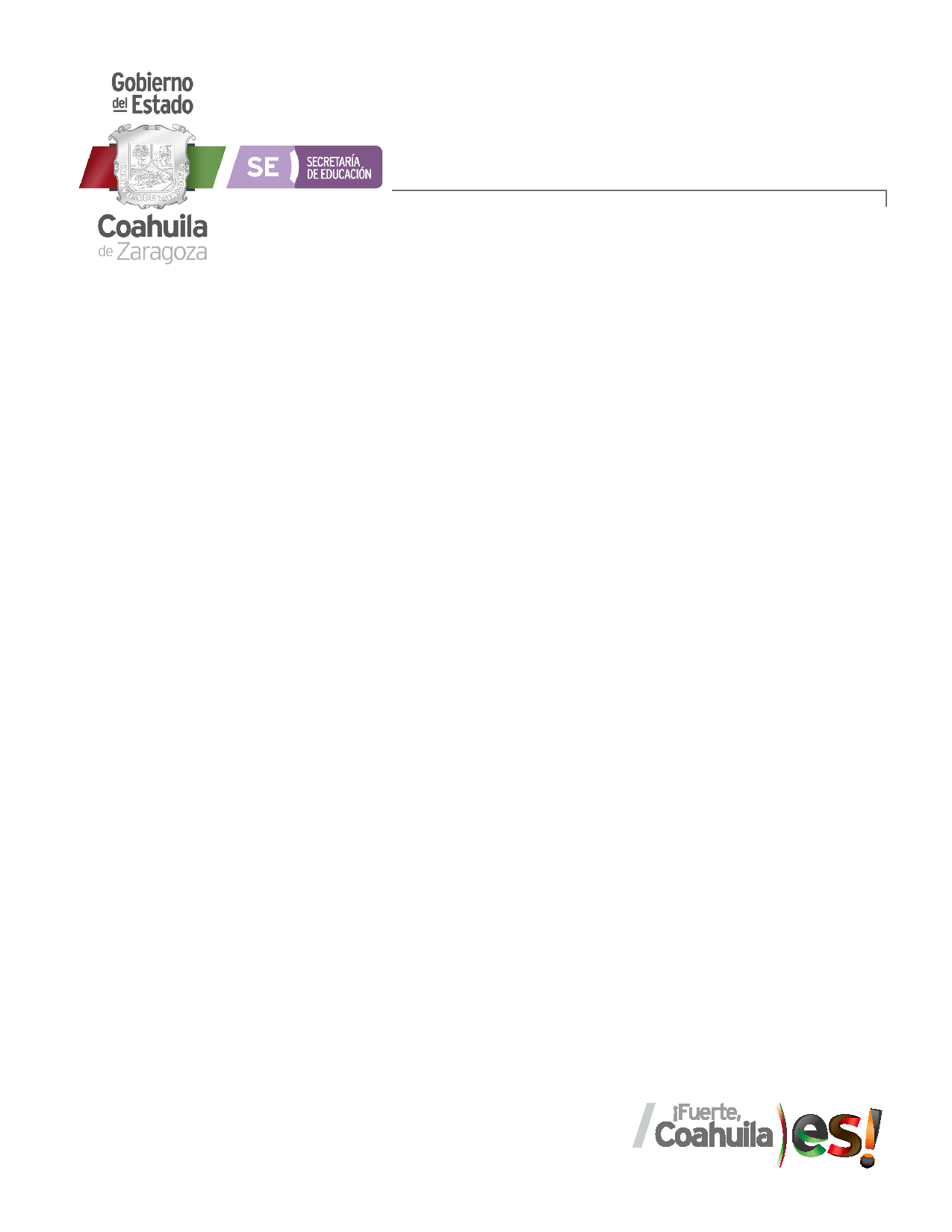 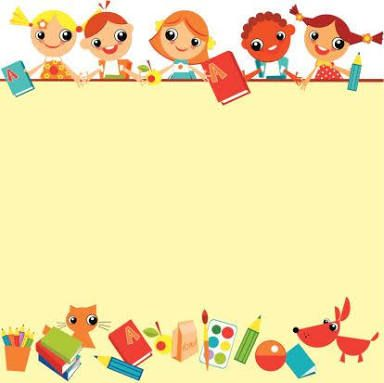 Secuencia de contenidos
Unidad de aprendizaje I 

La infancia: perspectiva histórico cultural 

Relaciones, contrastes y controversias entre los distintos modelos explicativos y metodologías de estudio del desarrollo humano en la infancia.

El papel de la educación en el desarrollo humano y relación con los procesos de maduración, aprendizaje y construcción de la identidad.

Evidencia 
Reporte de los resultados del cuestionario.
V 20 -21
CGENAD-F-SAA-43
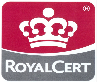 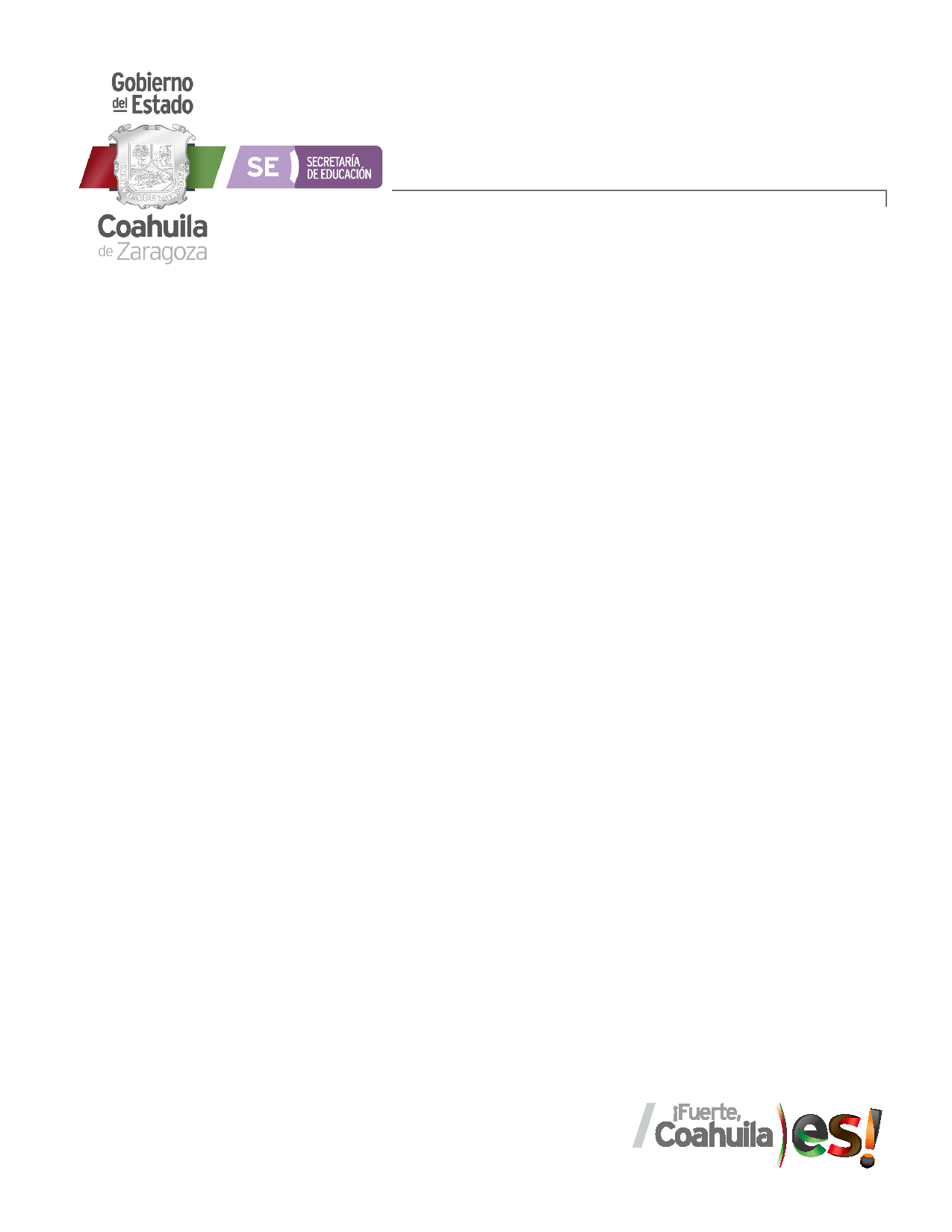 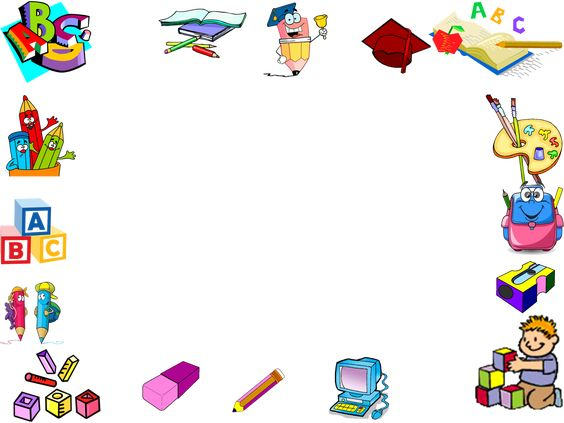 Unidad de aprendizaje II

Secuencia de contenidos 

Enfoque teóricos sobre el desarrollo y el aprendizaje. 
    -   Cognitiva 
    -   Socio cultural
 
Aportaciones de la psicología al aprendizaje en contextos escolares.
La inteligencia humana y el desarrollo.

Evidencia 
Cuadro sinóptico de las teorías del desarrollo.
V 20 -21
CGENAD-F-SAA-43
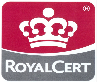 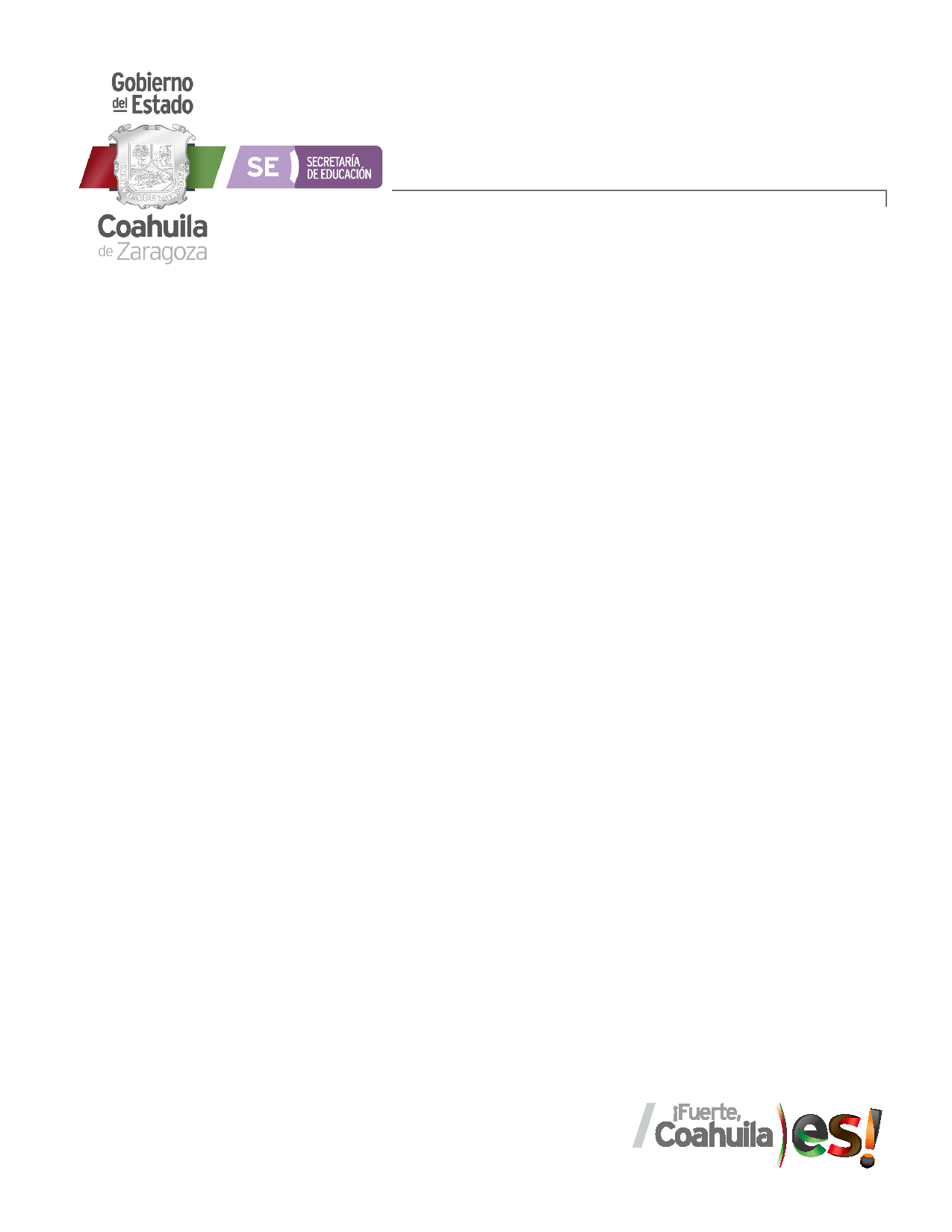 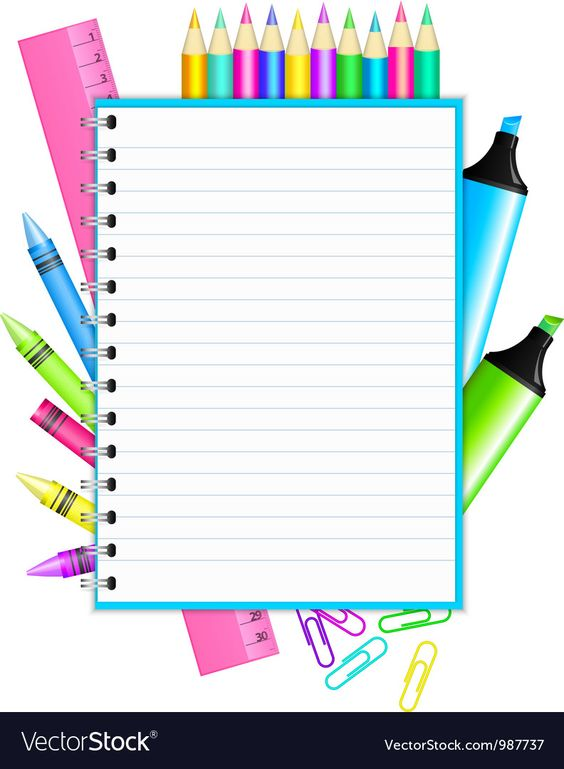 Unidad de aprendizaje III.     La escuela y la educación de nuestros niños. 
Secuencia de contenidos 
La escuela y el docente como potenciadores del desarrollo y del aprendizaje.
Los tipos de escuela y su posible contribución como promotoras de aprendizajes significativos.
              -  Tradicional 
              -  Activa
              -  De marco abierto
Los contextos sociales y los escenarios para propiciar el desarrollo.
              - Sociales 
              - Naturales
              - Materiales
Aprendizaje estratégico en contextos escolares.
Evidencia 
Proyecto de intervención.
V 20-21 
CGENAD-F-SAA-43
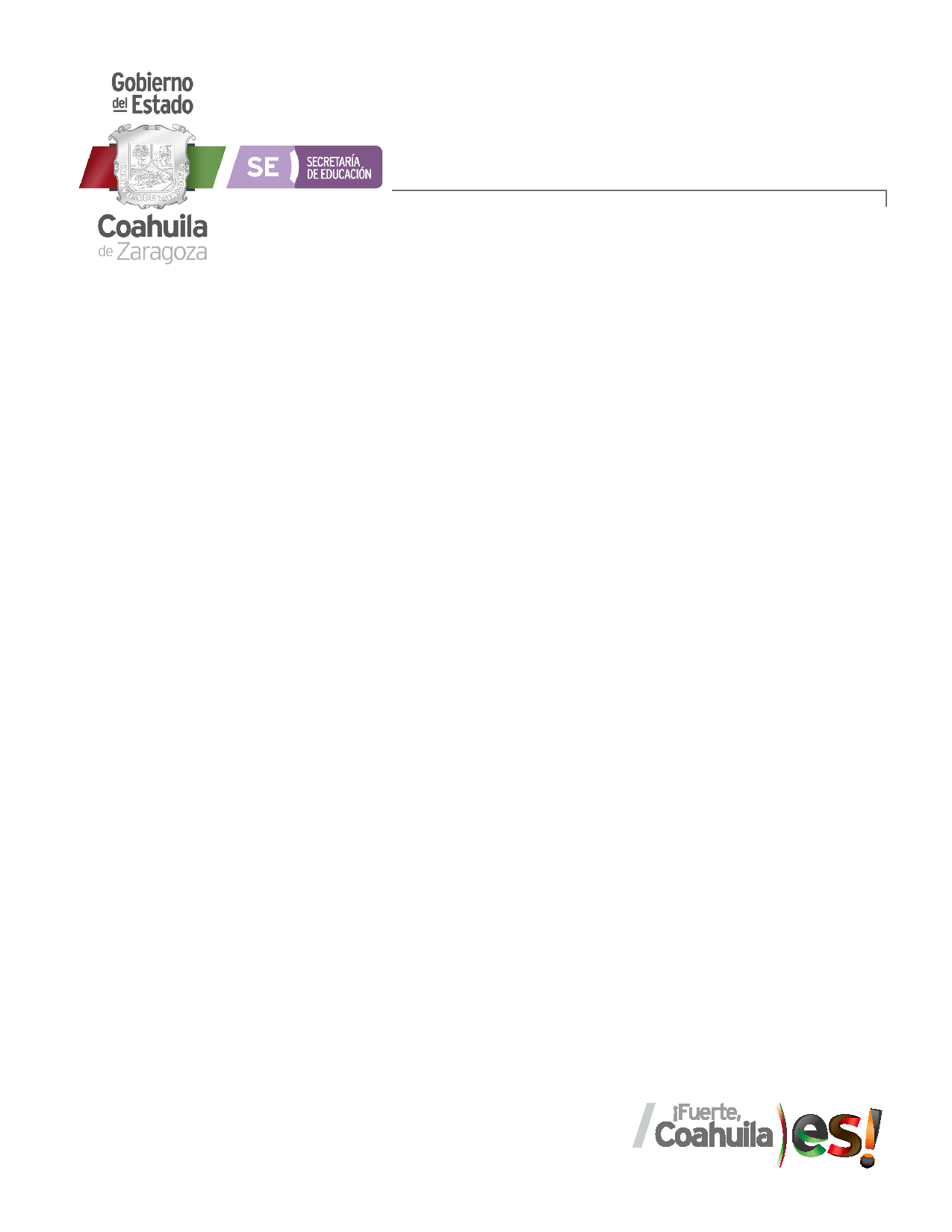 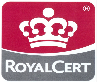 Relación de la materia con cursos del mismo semestre

El sujeto y su formación profesional 

Herramientas para la observación y análisis de la practica educativa.

Cursos  subsecuentes

Planeación y evaluación de la enseñanza y el aprendizaje. 

Observación y análisis de practicas y contextos escolares.

Practicas sociales del lenguaje.

Forma, espacio y medida.

Estrategias para la exploración del medio natural.
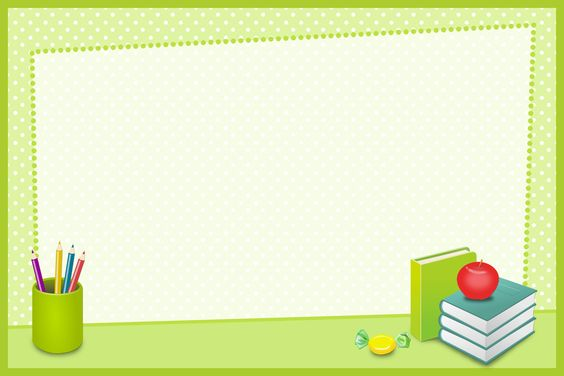 V 20-21
CGENAD-F-SAA-43
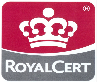 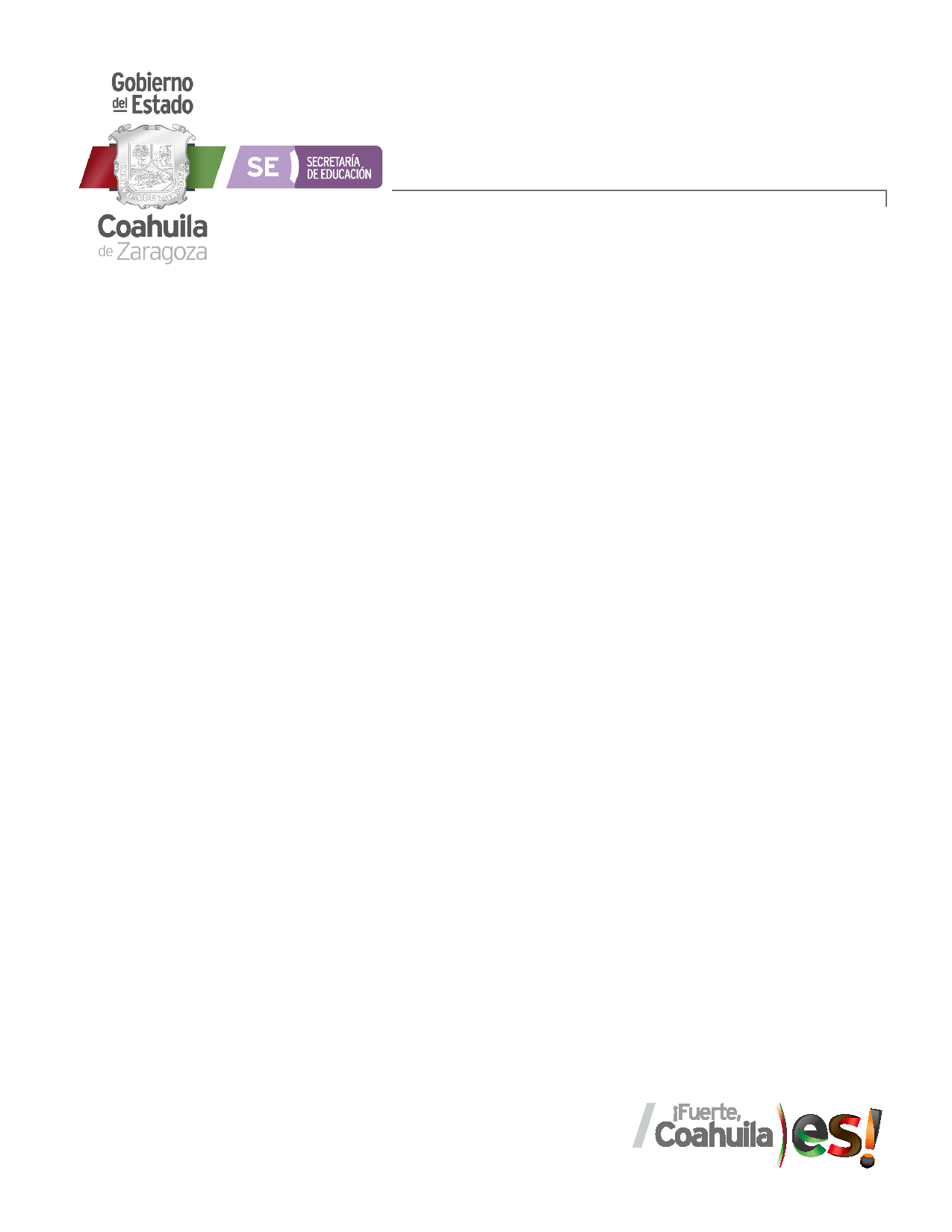 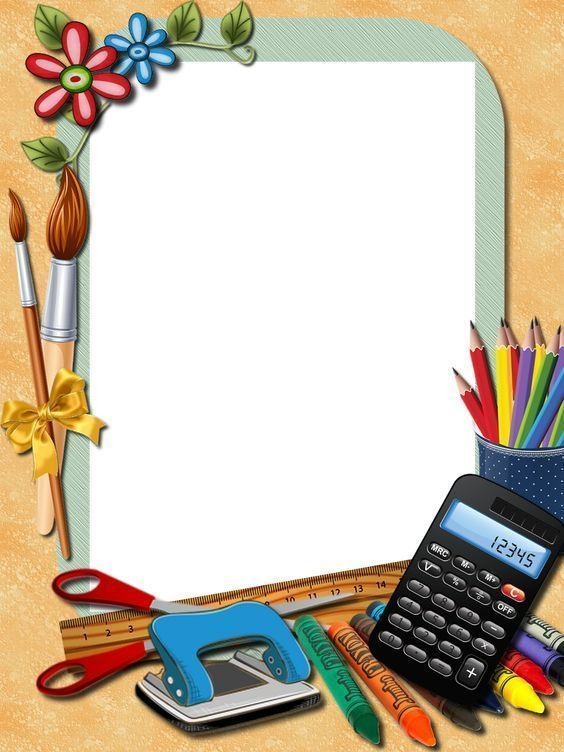 Fechas de evaluación 

27 – 1      Sep y Octubre             Evaluación  1era  Unidad
25 – 29     Octubre                      Evaluación   2da   Unidad
10 – 14     Enero                         Evaluación  3era  Unidad

           17 – 21 Enero                   Evaluación Global





Fin del semestre     28 de Enero
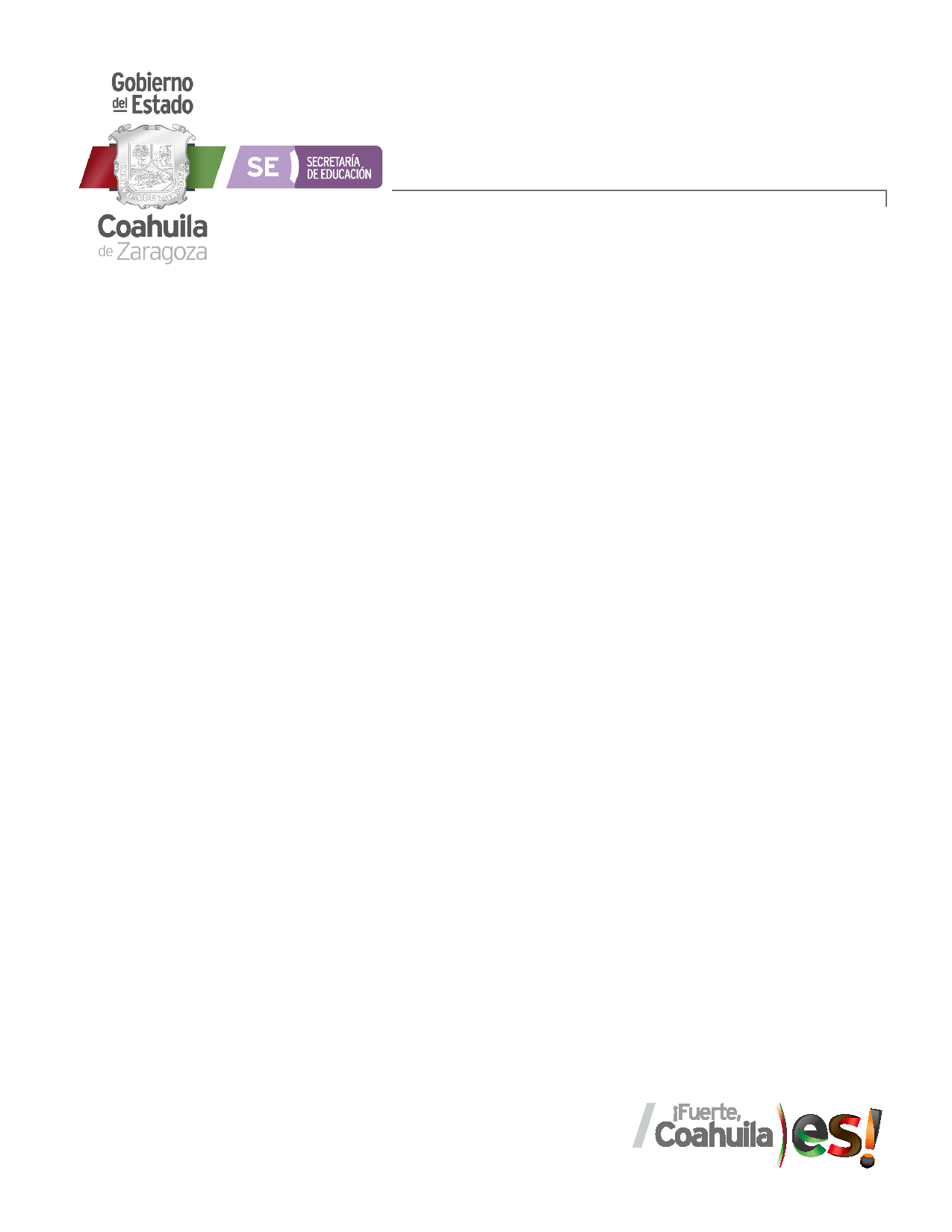 V 20 -21
CGENAD-F-SAA-43
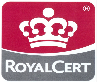 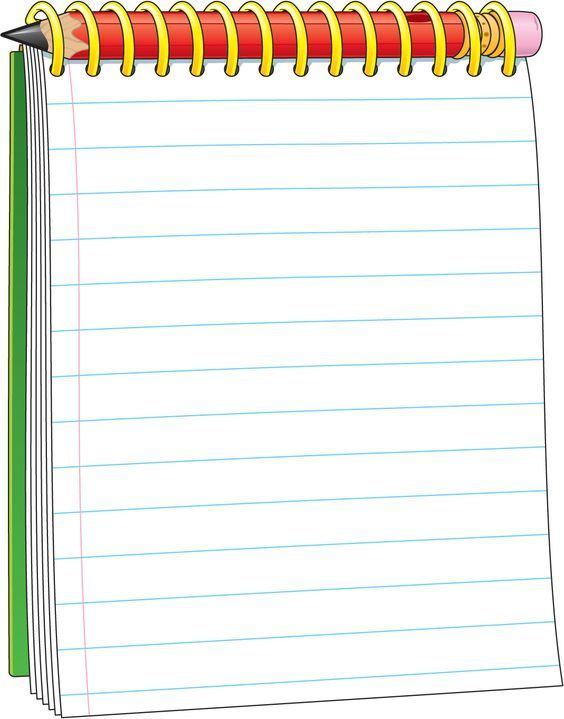 Criterios de evaluación
Exámenes o  evidencia de la unidad                                          20 %
 Portafolio      de evidencias                                                         20 %
 Trabajos escritos : ensayos, videos, cuadros                              60%
Comparativos, mapas conceptuales, mentales,
Planeaciones, instrumentos de recolección de datos                                       Total         100 %

50%  Evidencia final del curso  
30 % Evidencia de aprendizaje
20 %  (10% de heteroevaluación ,  5% coevaluación ,  5% de autoevaluación).
100%

Evaluación Global  : Promedio de las tres unidades   50% 
                                  Evidencia final                            50%                     total   100%

Para presentar el examen extraordinario  deberá  presentar el trabajo final  con una calificación otorgada por el docente y este tendrá un valor  máximo de 6.
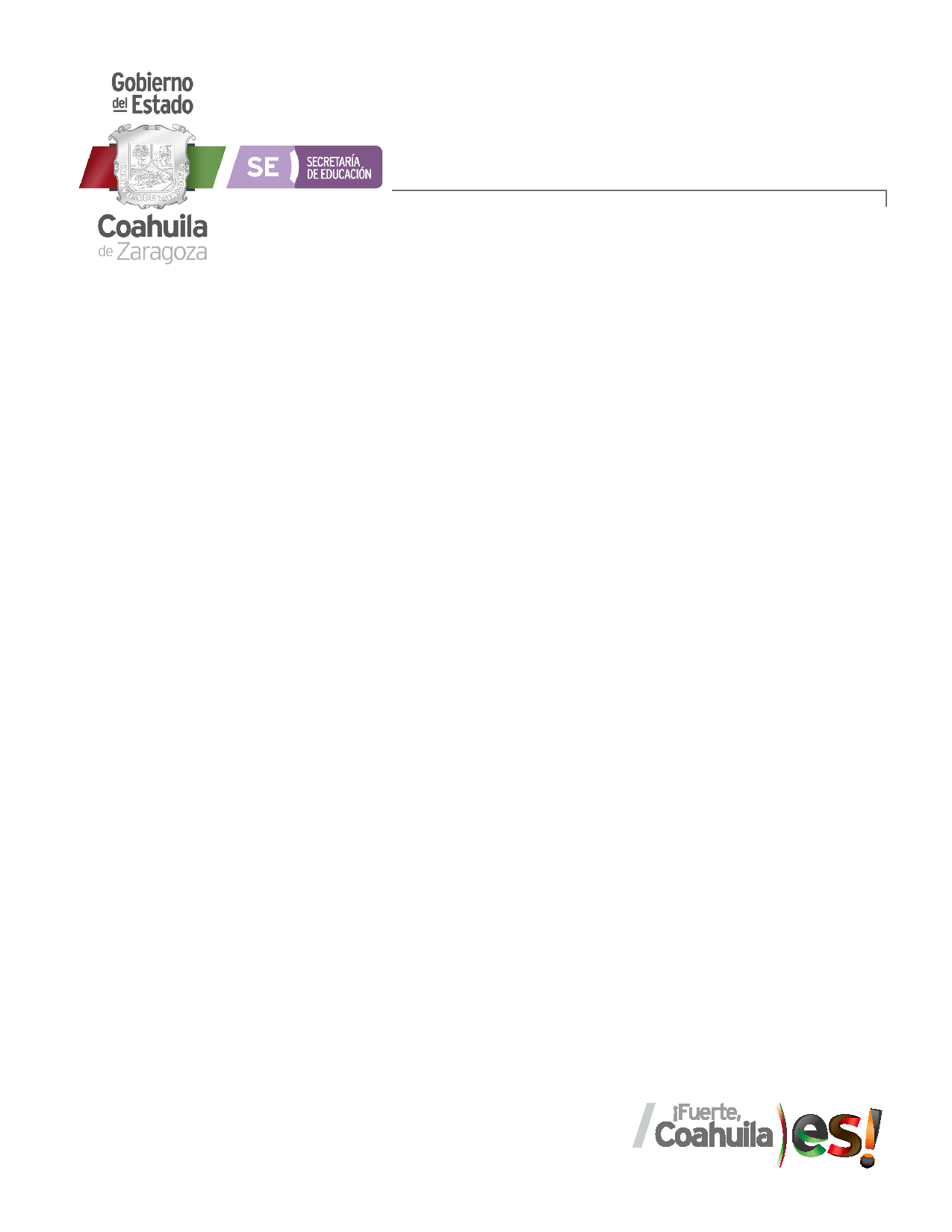 V 20-21
CGENAD-F-SAA-43
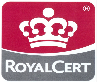 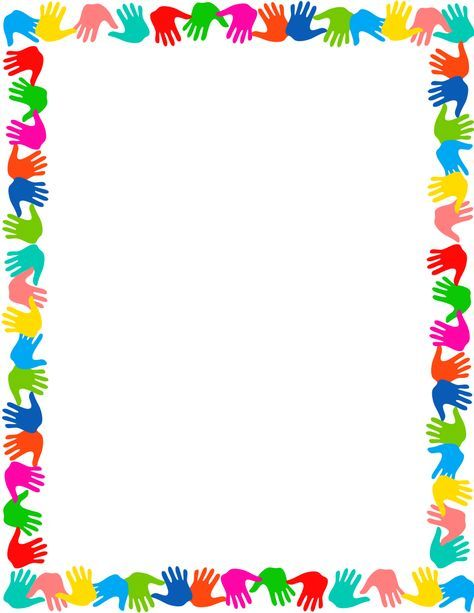 Reglamento y acuerdos internos:
 Acuerdos:
Presentarse a clase virtual con el uniforme. 
Participar en las reuniones virtuales.
Cumplir con el 85% de asistencia.
Cumplir con la entrega de productos y evidencias ( tareas, trabajos y materiales). 
No hay entregas tardías  ( trabajos ya no se aceptan y no tiene ningún valor)
Buscar y revisar información en diferentes bases de datos (revisión de la bibliografía).
Realizar investigación, lectura, análisis reflexivos, escritos  y hacer  aportaciones
Cumplir con  los compromiso del curso. 
Hacer procesos de autoevaluación y coevaluación en tiempo y forma.
Colaborar en las actividades con sus compañeros.
Trabajar de manera colaborativa.
Entregar en tiempo y forma  las diferentes evidencias.
Mostrar respeto a  sus compañeros.  
Evitar el consumo de alimentos en la clase.
Tener ordenado y completo el portafolio.
Contestar los cuestionarios en plataforma “escuela en red”.
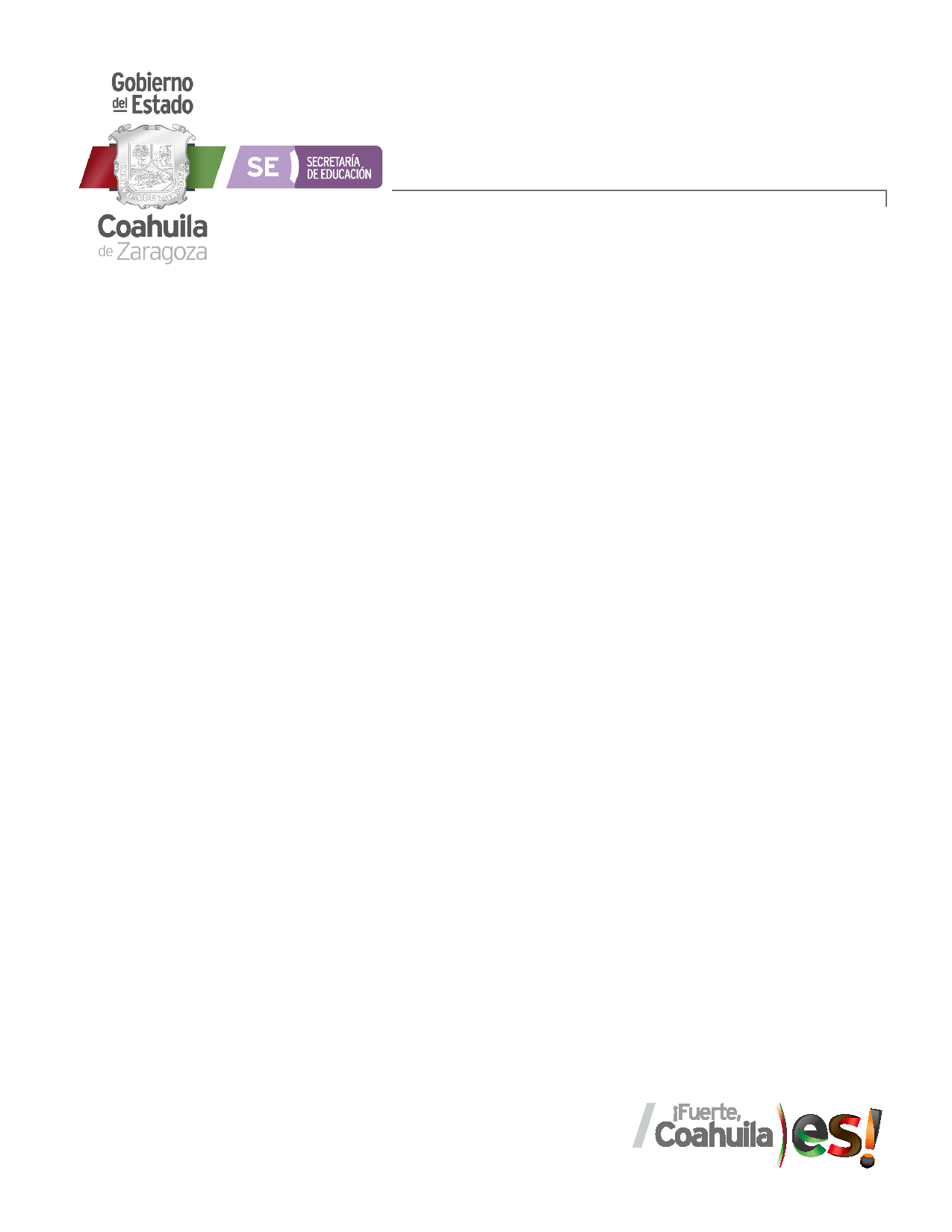 V 20 -21
CGENAD-F-SAA-43
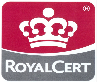 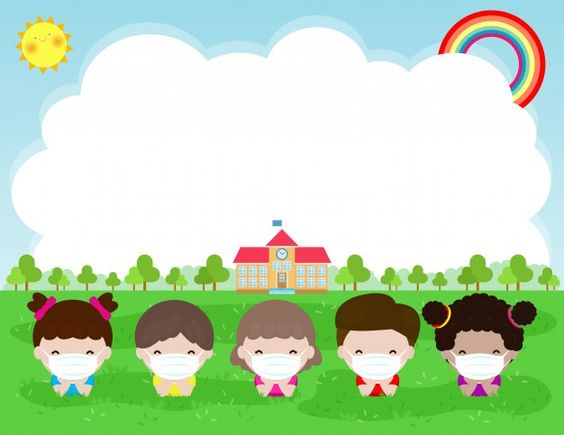 Bienvenidos
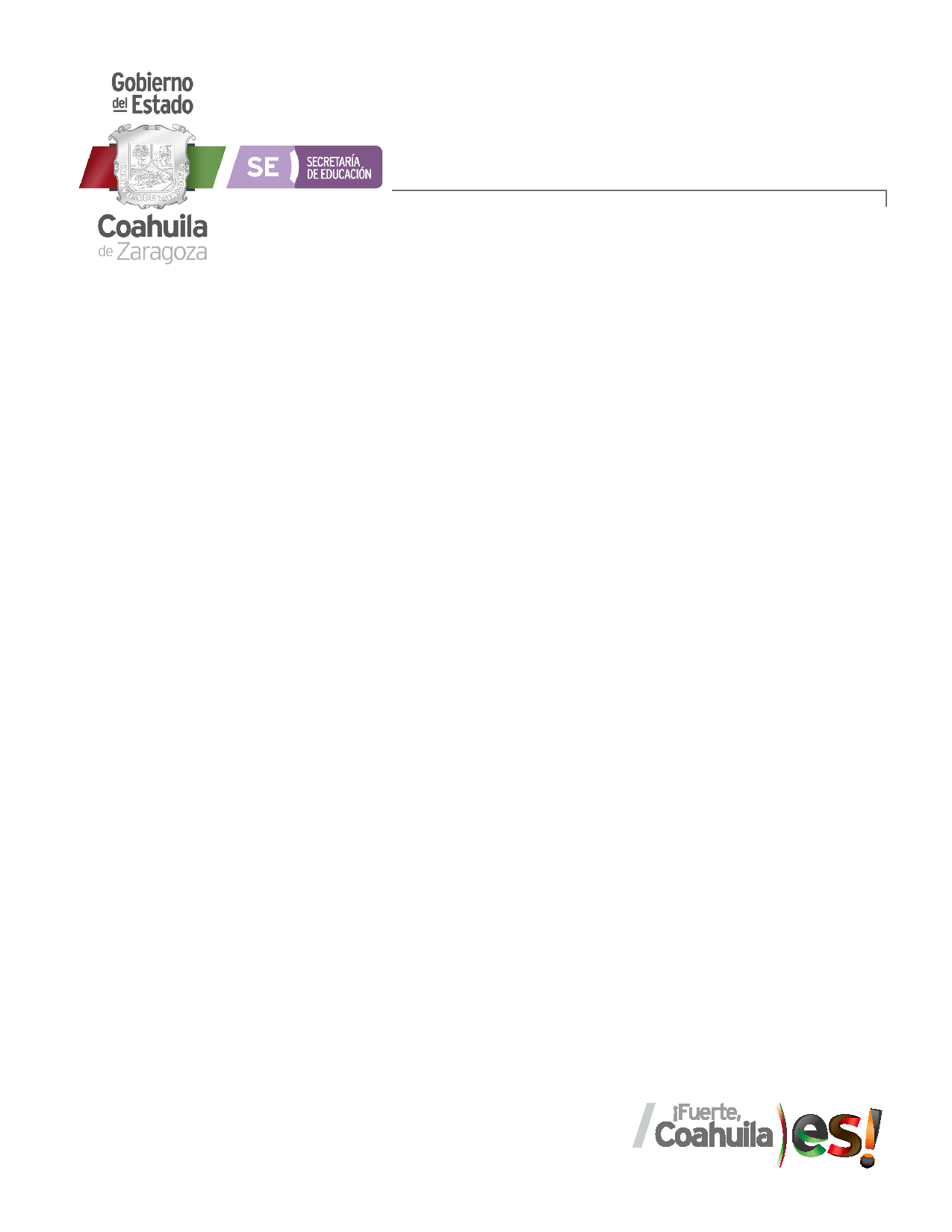 V 20 -21
CGENAD-F-SAA-43
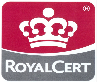